促进中国绿色发展
的媒体与公众参与政策研究

Media and Public Participation Policies on Promoting China’s Green Development

Isabel Hilton & Jia Feng
贾峰 / 伊莎贝尔·希尔顿
Nov. 15th, 2013
1
2
3
4
Background & Process / 背景及研究过程
Experiences & Lessons / 国外经验
Major Findings / 主要研究发现
Policy Recommendations / 政策建议
Contents
Why public participation? 为何需要公众参与？
Public participation is essential for sustainable development
     公众参与是促进可持续发展的重要手段
Benefits to government: better policy and greater social harmony
     有利于政府：更好的政策并有利于社会和谐
 Benefits to public: real influence on decision making 
     有利于公众：使公众对决策具有实质性的影响
Information and access to justice are essential for participation
     环境信息与法律救济对于公众参与非常重要
Special Policy Study process March to October 2013
专题政策研究过程：2013年3月-10月
Literature review; expert reports
文献综述、专家报告
Field trips: China
国内调研
Research
研究
Field trip: Sweden; Germany
国际调研：瑞典、德国
Interviews 访谈
Group meetings
工作组会议
Topics: participation;  information: education; communication
关键词：参与、信息、教育、传播
International Field trip: Germany & Sweden国际调研
Environmental decision-making in Germany: the role of open information and public participation 德国的环境决策：信息公开与公众参与的作用
Government communications in an environmental emergency 环境事故中的政府沟通
 The role of digital media in public dialogue – the case of Stuttgart 21 数字化媒体在公众对话中的作用：以斯图加特21为例
Public participation in environmental decision-making: the role of new digital media     环境决策中的公众参与：数字化媒体的作用
The Pollution Release and Transfer Registry in Germany 德国的污染物登记转移系统
Environmental Impact Assessments and strategic aspects of environmental legislation 环评与环境立法策略 
NIMBY controversies – the case of nuclear waste storage 邻避争议：以核废料处理为例
How Swedish agencies use social media to interact with citizens 瑞典政府应用新媒体与公众互动
Open government information and public participation – the case of Alby 政府信息公开与公众参与：以Alby为例
Public information and protection for whistleblowers 公众信息与环境举报保护
Understanding environmental issues through social media analysis 通过社交媒体理解环境议题
Handling emergency communications – the case of the tsunami in Thailand 危机沟通：以泰国海啸为例
 Global environmental information: Eye on Earth 全球环境信息：地球之眼
1
2
3
4
Background & Process / 背景及研究过程
Experiences & Lessons / 国外经验
Major Findings / 主要研究发现
Policy Recommendations / 政策建议
Contents
Rio Declaration 1992 and Rio + 20 statements 
里约宣言 1992 和 里约 +20
Environmental issues are best handled with participation of all concerned citizens, at the relevant level.  
不同层面相关方的参与能促进环境问题得到妥善解决。
At the national level, each individual shall have appropriate access to information concerning the environment that is held by public authorities, and the opportunity to participate in decision-making processes.  
每个人都应享有环境信息知情权，政府应该提供适当的途径使公众获取环境信息并参与决策制定过程。
States shall facilitate and encourage public awareness and participation by making information widely available.  
各国应当提供广泛的信息获取渠道，鼓励和促进公众意识和参与决策。
Information and access to justice are essential for participation
信息公开与司法救济对于公众参与非常关键
Aarhus Convention  奥胡斯公约
Public access to information on freedom of information principles /公众对信息的获取是基于信息自由的原则
Early provision of information 在早期提供信息
Right to seek information, without stating why 有无需提供理由而获取信息的权利
Presumption that information will be provided 信息可提供推定
Right open to all, including non-citizens 对所有人公开
Information includes policy materials and raw data 信息包括政策材料和原始数据
Public engagement in environmental policy / 公众参与环境政策制定
Stuttgart 21: too little too late 斯图加特21：太少太晚
Where major projects are controversial, early public participation is essential;
有争议的大型项目决策中，公众参与非常必要
Over-reaction by the authorities to protests can make matters worse  
公众抗议时，当局要保持克制，以避免事态恶化
Proactive communication, including through social media, can build trust and public understanding
利用传统媒体和新媒体加强沟通，有助于赢得公众信任和理解
Transparent and open decision making can help to win pubic acceptance
透明和公开的决策能提升公众接受度
Eye on Earth: a global public environmental information network / 地球之眼：全球环境信息网络
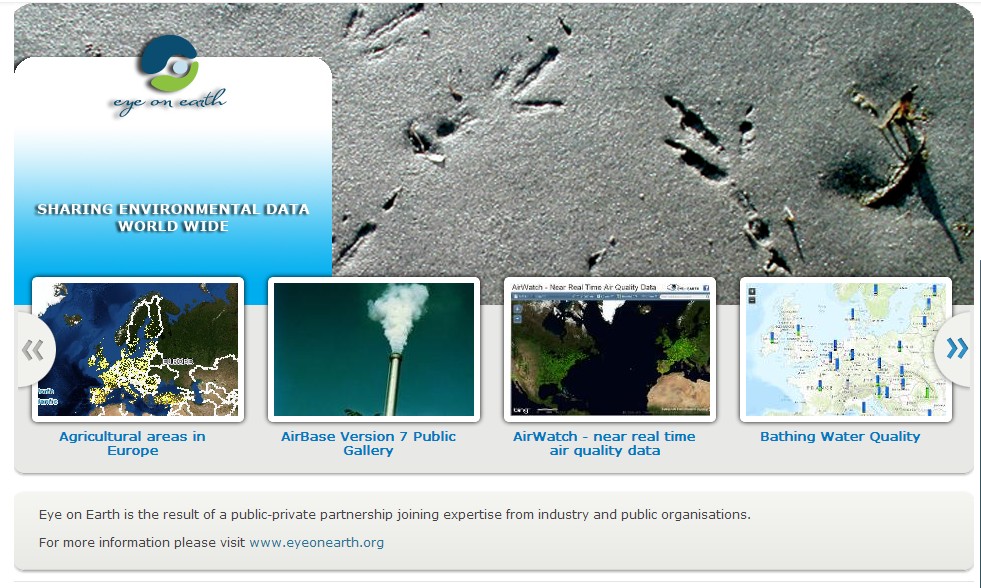 Enables the creation and sharing of public environmental data and information online  / 环境信息和数据在线创建和共享

Collect once, use many times / 一次收集，多次利用

Interoperable and interactive at local, national and international levels / 可在区域、国家、国际各个层级交互操作与互动 

Overall goal is to expand and improve understanding of the environment; guide and inform action, through wide sharing of information, data and knowledge; / 总体目标是扩大和提升公众对环境的理解，通过信息、数据和知识的共享，引导和促进行动
Lessons learned: 经验教训 ：
Proactive consultation at the early stages of policy and planning;  
在政策和规划制定的初期就主动征求意见
Ample information raises awareness and builds shared understanding;
足够的信息能够提升意识并建立共识和理解
Environmental data publicly available, with a few, clearly defined exceptions builds public trust
公开环境数据，只允许少量、清晰界定的例外情形，有助于建立公信力
Interactive communications between government and public helps understanding of public concerns and mood 
政府与公众之间的互动交流有助于了解公众的关注和情绪
Media in the digital age数字时代的媒体
Top down, one-way communications no longer work 
自上而下、单向的沟通不再有效
Traditional and digital media both important 
传统媒体和数字媒体同等重要
Networked, interactive communications need public trust
联网、互动的沟通需要公众信任
Censored, slow or inadequate official responses allow rumours to flourish.
官方审查、延迟反应或者回应不足促使谣言滋生
Public creates as well as consumes knowledge
公众既消费知识也创造知识
Two way communications in the digital age:数字时代的双向沟通：
Governments should offer 政府应该提供
reliable, prompt communications 可靠、快速的沟通
swift action to deal with problems 处理问题时进行快速行动

Public needs: 公众需要
Responsive policy makers 及时回应的决策者
Early input to planning 初期介入规划
Easy reporting mechanisms 简单易行的报告机制
Communications in environmental emergencies must be:环境突发事件中的沟通必须:
Timely
  及时
Frequent
  频繁
Truthful
  诚实
Two way
  双向
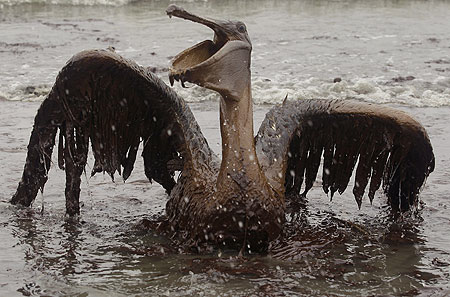 1
2
3
4
Background & Process / 背景及研究过程
Experiences & Lessons / 国际经验
Major Findings / 主要研究发现
Policy Recommendations / 政策建议
Contents
Findings based on / 发现基于大量实地调研
Local EPA environmental information disclosure 西安地方环境信息公开实施困境调研
New media utilisation case Chongqing EPA重庆市环保局新媒体运用调研 
New media utilisation case in Shandong EPA山东环保厅利用新媒体接受投诉调研 
Shandong Weifang groundwater pollution investigation潍坊地下水污染舆情应对调研 
Public participation cases in Zhejiang EPA 浙江环保厅公众参与调研 
New media utilisation case in Sichuan Chengdu EPA 四川成都环保局利用新媒体调研
Environmental protest in Sichuan Pengzhou 四川彭州石化基地舆情应对调研
Environmental protest in Sichuan Shifang 四川什邡七·二群体事件调研
Environmental protest in Jiangsu Qidong 启东排海工程所引发的群体事件调研
Environmental protest in Ningbo Zhenhai 宁波镇海炼化一体化抗议事件调研
Interview with MEP official on hazardous chemical management in China 环保部化学品管理处处长访谈
Interview with MEP official on opening EIA full report 环保部环评司综合处处长访谈
Interview with Professor Shan Guangnai who is a specialist in environmental protest research 社科院群体事件研究专家单光鼐访谈
Interview with opinion leader Mr Ma Jun from IPE 意见领袖马军先生访谈
Major Findings /主要研究发现
高发环境群体事件制约了中国绿色转型和经济结构升级调整；同时也暴露了中国政府在如何把公众对环境问题的关注转变为依法有序的公众参与方面极度缺乏经验。

The Chinese government lacks experience in turning public concern about environmental issues into legal and orderly public participation. This has resulted in a growing incidence of environmental protests and a serious loss of trust between public and government that could negatively affect China’s green transformation and economic upgrading.
Major Findings /主要研究发现
全面有效的公众参与对于重建政府公信力、恢复政府与民众之间的互信非常必要；中方专家认为，公众参与既是权利也是义务，需要系统推进，不可偏废；目前对公众参与的权利强调较多，但对其义务却强调不够。 

Full public participation is necessary to rebuild trust between government and people, to improve policy formation and implementation and to build ecological civilization. Participation requires clear rules to promote and facilitate early public involvement in environmental decision-making and systematic education of public and government at all levels on environment and sustainable development.  It was a finding of the Chinese experts in the policy study that public participation should be promoted systematically as both a right and responsibility. This did not reach full agreement.
Major Findings /主要研究发现
现有的和公众参与相关的法律、法规和政策没有得到全面、有效的执行；决策中的利益相关者表达诉求和寻求法律保护的渠道不够通畅。 

Full public participation in environmental protection has been hampered by inadequate implementation of existing government laws and regulations and the lack of sufficient channels for concerned stakeholders to represent their legitimate interests or to protect themselves against the consequences of poor policy decisions.
Major Findings /主要研究发现
公众参与、环境教育、环境传播、环境信息公开、环境投诉反馈等方面的政府服务职能亟待加强，相关资源亟待整合以更好的服务于公众。 

The government’s support of the goal of public participation has been inadequate; insufficient resources have been devoted to environmental education, and environmental information is not optimized or integrated.  Improvement is further required in the following areas: environmental information disclosure; response to letters and visits from the public and environmental complaint hotlines; definition of competencies and responsibilities of different organizations and agencies across government; and optimization of resources and functions to support public participation in environmental protection.
Major Findings /主要研究发现
对近年来发生的环境群体事件缺乏必要的研究和经验教训总结；各级政府对突发环境事故和环境群体事件的预警、应急响应、善后处理等亟待加强；环境事件舆论应对能力亟待提高。 

Government performance in the following areas is also inadequate: communications in environmental emergencies; environmental monitoring and pollutant control and elimination; environmental information disclosure; response to the media and the public over pollution incidents, controversial new construction projects and other environmental issues of concern. Further research could help to illuminate the lessons of recent environmental incidents and protests, so as to avoid future mistakes.
Major Findings /主要研究发现
环境传播缺乏整体战略考虑，在污染防治、环境事故、环境群体事件、舆论热点环境议题、公众对新扩建项目的环境担忧等方面，均亟需前瞻、主动和系统的环境传播战略方案。 

The government lacks an active and systematic strategic plan for environmental communications. A strategy to upgrade and integrate environmental public relations, identify potential environmental risks, provide systematic solutions and offer open information and proactive communications is required.
Major Findings /主要研究发现
新媒体已经成为公众获取环境信息、表达自身意愿、参与环境决策、监督环境管理执法和表达绿色选择的重要方式；但各级政府部门及官员理解和运用新媒体的能力却无法满足现实需求。 

New media have become important channels for the Chinese public to access environmental information, to express their wishes and opinions, to participate in environmental decision-making, exercise their right of supervision and to make green choices that benefit the environment.  Government at every level has an inadequate understanding of the important potential for new media to promote public participation and improve interaction with the public and this is hampering its efforts both to understand public opinion and to communicate effectively with the public.
1
2
3
4
Background & Process / 背景及研究过程
Experiences & Lessons / 国内外经验
Major Findings / 主要研究发现
Policy Recommendations / 政策建议
Contents
Policy Recommendations / 政策建议
加强依法、有序的公众参与，促使其成为推进生态文明、建设美丽中国和造福中国人民的重要保障。
 Strengthen legal and orderly public participation in environmental fields as an important basis for promoting Ecological Civilization, building a ‘Beautiful China’ and bringing benefit to the Chinese people.
[Speaker Notes: 一、加强依法、有序的公众参与，使其成为推进生态文明、建设美丽中国和造福中国人民的重要保障。
依法有序的公众参与有助于提高决策的质量与持续性,特别是对可能会引起争议的规划和决策，它可以在一定程度上增进公民与政府之间的信任，并最终提高绿色发展和生态文明建设的水平。
及时准确的获取信息是公众有效参与环境保护的重要基础。当今社会，由于公民对环境保护的关注度持续上升，环境问题本身的复杂多样，以及数字信息源的快速更新，致使创造一个可持续发展的环境信息公开战略成为一项复杂的任务。如果涵括了社交媒体概念的众包、公民科学等工具能在公众与政府的沟通中起到积极作用，这将是一项极为成功的事业，并会大幅提高中国的可持续发展潜力。基于此，本研究提出如下建议：
（一）各级政府官员应该充分认识到，在早期进行有效的公众参与将有助于促进绿色发展和打造经济升级版，决策质量及其社会接受度也会因此得到提升。政府应积极探索一个更透明的公众参与方式，改善处理公众投诉的机制和流程；在国家和地方的经济发展规划出台、大型建设项目的立项建设、以及与环境相关的法律和政策颁布的过程中，确保公众有充分表达自己意见的机会。
公众参与方式可包括公众听证会、公民陪审团、小组讨论、公开展览和民意调查等。政府应该充分认识到，公众越早有效参与决策过程，越有利于提高环境决策的效率和减少与之相关的社会冲突。而且，相比在项目后期设计阶段停止、重新设计或重新选址，这种做法成本要低得多。为了有效实现上述目标，各级政府官员应当转变过时的观念和处理问题的固有方式，充分尊重公众的参与权和监督权。如果在项目建设中未能充分征询公众意见而造成巨大经济损失和社会风险，相关的官员和责任人应受到行政处罚或法律制裁。
（二）在推进社会可持续发展和生态文明建设过程中，公众可以通过参与环境信息的收集和监督起到主导生态文明建设的作用。政府应该运用公民科学和众包等方式，作为高效率、低成本的方法，以改善政策实施效果、提升公众信任、增强社会包容性、促进环境教育、减少虚假信息传播和促进可持续发展。在信息快速传播与计算机技术日新月异的时代，公众不再满足于简单接收和消费专家的信息，还有强烈地参与到信息的生产过程中的意愿。在政府和非政府组织合作试点方案的基础上，应大力推进在固体废料管理和处置领域，积极发挥公众参与的力量，比如支持公众通过网站和智能手机提交有关固体废料的数据和信息，通过整合与编译，形成开放式的在线固体废物电子地图及其他数字跟踪工具，使更好的公众参与和监督成为可能。
（三）深化对公众参与的全面理解，树立公众参与是权利和义务统一体的观念。在积极维护公众环境权益的同时，政府应该敦促公众遵纪守法，制止公众利用网络和社交媒体等编造和传播谣言，煽动暴力犯罪及从事其他非法活动。此外，对于深化公众参与的全面理解还应当包括丰富和创新公众参与形式，运用多种途径引导公众通过绿色消费、绿色出行和转变生活方式等途径，主动参与环境保护，促进绿色转型，带动全社会形成共同履行环境责任和义务的良好局面。只有这样，才能保证公众的环境权利和义务相统一，共同促进环境改善。
（四）为了实施可持续发展战略，加强科学技术在环保领域的关键作用，并提高环境决策科学化水平，环境保护部成立了国家环境咨询委员会和环保部科技委员会。这两个组织的成员主要是杰出的科学家和高级官员。然而，新形势下的环境决策实践已经证明，在决策中需要听到更多元的声音。我们建议政府在对待公众参与的问题上设立一个新的委员会，（例如：环境战略传播与公共参与委员会）来促进公众参与和提升环境决策的公众接受度。该委员会的成员应包括但不限于科学、媒体、教育、非政府组织、意见领袖和普通公众代表。它将作为一个独立的角色，进行公众意见收集并对政府行为进行监督。委员会成员的选择，特别是对公众代表的选择，应根据公正、公平、公开的原则，其成员应有一定的流动性，并符合利益相关人参与的原则。]
Policy Recommendations / 政策建议
促进环境信息公开制度的实施和完善，巩固和提升各级政府和企业的信息化管理能力，并推进信息公开立法。
Promote and develop open environmental information systems; consolidate and improve information management capabilities of central and local government and enterprises, and effectively implement open information legislation.
[Speaker Notes: 二、促进环境信息公开制度的实施和完善，巩固和提升各级政府和企业的信息化管理能力，并推进信息公开立法。
公开、广泛、详细而又准确的环境信息是公众有效参与和可持续发展政策出台的必要前提。自2008年以来，中国政府在信息公开方面已经取得了巨大的进步，但是相关的政策和规定并没有在各省、市、自治区以及中央政府的各个部委得到等同而有效的执行。尽管有了规定，但是许多企业和地方政府部门依然没有意识到公众知情权的重要性。在那些信息被封锁、弄虚作假、以及被故意延期公布的地方，政府公信力总是受到损害，谣言蔓延，社会冲突爆发的风险增加，公众在建设生态文明中的重要地位也受到破坏。在1992年联合国环境与发展大会上获通过、并于2010年巴厘会议得到具体阐述的“巴厘指南”，代表了国际上就“公众参与环境相关事务以及信息公开是公众参与的重要基础”这一议题所达成的共识。发起于欧盟环境署地球之眼的“2013都柏林宣言”，代表了当今世界各国专家有关信息公开和公民科学的前沿观点，这些中国都可以直接应用于自身的生态文明建设之中。考虑到以上这些，本研究提出以下建议：
（一）建议充分落实的有关信息公开的现行规定和办法，如《中华人民共和国政府信息公开条例（2008年）》和《环境信息公开办法（试行）（2008年）》。上述办法同时对需要主动公开的环境信息和依据公众申请公开的环境信息做了规定。经过5年时间的实施，积累了大量信息公开的经验和教训，信息传播技术和方式也发生了巨大的变化。应该基于2008年的“政府信息公开条例”的实施经验，探索制定“信息公开法”。在新法中政府应确保公众及时获取相关信息的权利。这就要求政府推行一种全新的透明文化，并且依靠行政和法律手段约束那些未能及时和准确提供环境信息的官员。为了帮助公众实现这种监督作用，政府应该确保，当任何公民关于环境信息公开的申请遭无端拒绝，或者以任何其他方式受到不公正对待时，公民可以通过法院诉讼程序或其他独立机构进行维权。
（二）建议通过立法或其他方式更加充分地实施“里约宣言”准则，使公众获取环境信息能达到国际通行的标准。政府应充分认识到，提供及时可靠的信息会产生更好的政策成果，能提高公众对政府决策的支持度。未来的信息公开应该充分考虑上述联合国协定的准则，将其作为环境信息公开的重要参考。
（三）建议整合分散于各个机构和部门的环境信息和数据，建立国家级的环境信息与数据系统。该系统中，数据和信息应满足如下特点：收集一次但可以被共享使用多次；各数据的收集需要落实好源头管理；易于满足数据报送规定；方便用户，包括公众获取信息，并且最好支持实时访问；能够实现规模较大的地域比较；也有利于投资者基于通用的环境数据和标准进行环境风险判断和做出正确的投资选择。
企业、部门、机关以及试点公民科学计划等机构和组织，从公众收集的环境信息应该报送到上述环境信息与数据系统，这个系统的信息和数据再用于建立污染名录（见下条），这个名录可用于国家环境状况的评估，国家或地方环境管理的实施和监督。这种做法不仅有助于提高所有中央和地方环境相关机构的信息服务质量，包括国家统计局、环境保护部、水利部等现有的信息服务，而且对于官员和公众也具有积极的教育意义。
（四）政府应该建立工业点源和其他排放源的污染物清单，并提高污染数据的监测能力和透明度。该污染物清单可借鉴已经在许多国家应用的“污染排放和转移登记”（PRTR）系统（详见www.prtr.net）。该系统基于结构化、在线和公开访问的数据库基础上，通过标准化的报送制度，编制建立全国性的污染清点系统，具有很强的连贯性和统一性。我们注意到，国家环保部已经在2013年3月实施的《危险化学品环境管理登记办法（试行）》中引入了PRTR系统，但是尚未公布受控的危险化学品名录，也还没有建立统一的公开平台，以便公众更好的监督排放危险化学品的企业。建议政府在完善危险化学品登记管理和相关信息公开的同时，也将其他污染物纳入到统一的管理中来。欧洲的实践证明，通过PRTR模型公布的排污年度报告，不仅降低了污染排放，还使企业赢得公众信任并提高了效率。建议政府建立类似制度，并有效的形成独立的年度报告。该制度应首先在化工行业试行，因为公众对于化工业的焦虑特别高，导致了多起群体事件。采纳PRTR系统管理污染物排放，也将有助于企业改善其在环境保护方面的表现，从而有助于消除公众对污染产生的恐慌，重建信任，促进可持续发展。]
Policy Recommendations / 政策建议
促进社会各界对环境保护与经济发展之间的科学认识，制定前瞻、主动、综合的环境传播战略，加快推进国家环境教育立法。
Create a comprehensive environmental communications strategy to include the accelerated introduction of national environmental education legislation, in order to raise environmental awareness and promote environmental participation across all sectors of society.
[Speaker Notes: 三、促进社会各界对环境保护与经济发展之间的科学认识，制定前瞻、主动、综合的环境传播战略，加快推进国家环境教育立法
准确、有效和负责任的政府信息传播是可持续发展的环境决策的一个必要环节，但目前政府缺乏主动、前瞻的国家环境传播战略。这种缺失容易导致中央和地方政府在应对舆论时遭遇尴尬和被动，并不可避免地破坏民众和政府之间的信任。何况公众的环境意识和环境科学素养的高低，对民众参与环境保护有很大的影响。要改变政府目前在环境沟通方面的被动局面，促进公众更有效的参与环境保护，本政策研究建议：
（一）要提高公众环保意识，使公众更好地了解环境保护工作，营造良好的环境保护舆论氛围，需制定两种不同的环境传播策略。其一，应制定政府年度或某一时间段内（如某五年计划期间）重点环境工作的国家环境传播战略。这些重点环境工作由政府推动并实施，包括大气污染控制，水污染控制，土壤污染控制等。其二，准确研判和预测媒体与公众某时间段或未来一段时间内特别关注的环境热点议题，如最近的雾霾污染，地下水污染，未来可能大力推进的核能源发展规划等，对这些可能形成舆论焦点的议题应该制定前瞻、主动、综合性的环境传播战略，避免政府陷入被动、尴尬的境地。在上述战略中，都应该鼓励公众参与，为公众创造更好的信息获取渠道，建立公众和政府之间的互信。
（二）开展进一步的环境教育立法的国际经验研究，包括但不限于美国、日本、巴西、韩国和台湾地区。例如，台湾的《环境教育法》就要求高校师生，政府各级部门工作人员，包括政府最高层领导和企业管理者，每年需要接受至少四小时的环境教育课程培训。国内在环境教育立法方面也已经积累了不少有益的经验，例如在宁夏自治区和天津市已经制定了环境教育条例。基于上述国际、国内经验，国务院法制办应该加快环境教育立法进程，以法律形式保障包括城乡居民、各级政府官员、私营和国有企业在内的各阶层的环境教育机会。此外，环境教育还应该与先进的企业社会责任相挂钩。
（三）目前与环境公众参与、环境舆情应对、环境宣传教育相关的资源严重不足且效率亟待提高。与公众知情权、表达权、参与权和监督权相关的政府职能也分散在不同的机构和部门，政府为公众参与服务的能力亟待加强。因此，政府应该优化和整合这些资源和机构，组建成一个统一、高效的专门机构，以提升环境战略传播、环境舆情应对、环境宣传教育和公众参与的能力。
（四）除了正规教育系统，环境教育还应该充分运用新媒体和传统媒体，建立群众和社区的沟通渠道，将那些生活在知识水平较低社区的居民也包含在内。环境教育应该在支持消费者做出负责任的、明智的、可持续的消费选择方面加大力度。城乡居民通过负责任的环境行为监督环保工作和建设生态文明；企业追求绿色发展；各级官员，特别是县市一级官员，做出更好的、更可持续的发展决策，鼓励和支持公众参与构建生态文明，都是未来环境教育和环境传播应该考虑的问题。]
Policy Recommendations / 政策建议
加强现有的公众参与相关法律、法规和政策的实施力度；必要时修正或制定新的法律、法规和政策，以改善公众参与环境决策。
Improve the implementation of existing laws, regulations and policies on public participation in planning. Reform and introduce new laws, regulations and guidelines to improve public participation where necessary.
[Speaker Notes: 四、加强现有的公众参与相关法律、法规和政策的实施力度；必要时修正或制定新的法律，法规和准则，以改善公众参与环境决策。
建设生态文明，需要严格执行现有法律、法规，并在必要的情况下，对公众参与环境决策的相关法律进行改革。为了提高决策质量和执行效率，重新建立官民互信，并避免更深层次的社会危机，本研究提出如下政策建议：
（一）颁布于2002年的《环境影响评价法》只要求公开环评报告简本。政府应该改革环境影响评价制度，强制充分公开披露环境影响评价报告信息。随着城市化的快速发展，市民对自身健康和环境状况的关注日益增强，市民获取信息的途径和方式也越来越多，因此迫切需要改革决策机制，以加强和扩大依法、有序的公众参与，以提升公众对环境影响评价可信度和质量的信心。总体而言，除了少数受商业机密条款限制的情形，公开披露环评报告全本是欧洲和美国的惯例。这种全面公开的做法，能使公众对建设项目和发展规划进行公开讨论和辩论，既能确保公众对新发展规划或建设项目的信任，也有助于提高工程设计的质量和环境影响评价本身的可信度。除了环境影响评价制度外，与项目可行性研究、社会稳定风险评估、项目或规划审批相关的信息也应通过相关的立法改革进行充分的信息披露。
（二）改革环境影响评价制度，强制利益相关者早日全面参与环境影响评价全过程。《环境影响评价法》（2002年），《行政许可法》（2003年）和前国家环保总局（现环保部）颁布的《环境影响评价公众参与暂行办法》（2006年）为公众参与新建设项目以及发展规划的环评提供了法律依据。参与的方式包括听证会、问卷调查、专家咨询和座谈会等。然而，目前的通行做法是等到环评的最后阶段才向公众征求意见，无法全面收集利益相关者对建设项目的意见，以及对于提升项目设计的建议。虽然公众意见的提出在环评报告正式批准之前，但这对于有效的公众参与而言已经为时已晚，极有可能引发公众与项目建设方的冲突，并加大项目失败的风险。为了提升建设项目设计质量、公众对项目的接受度以及可持续发展决策的效率，政府应该建立一种利益相关者参与和公众咨询的决策机制，在发展规划、建设项目、公共基础设施的规划和概念设计阶段就加以考虑。这会大大提高项目的质量和决策的合法性，并减少利益冲突，促进社会和谐。政府应提高在公众参与过程中的透明度，并提供一个明确、有力而又独立的受法律支持的诉讼机制，以保证受影响的公民能有效获得法律的救济。
（三）政府应改革或制定相关的法律、法规及政策，以确保非政府组织（NGOs）和非企业社会团体（NPOs）依法、有序参与环境决策。具体操作层面，可以从以下几个方面着手。首先，正确认识非政府组织和非企业社会团体在促进公众参与、提高官民互信、减少社会冲突等方面的积极作用；其次，政府应简化非政府组织和非企业社会团体的登记注册程序，并鼓励其发展壮大；最后，政府应采用多种手段和措施，比如购买其社会服务的方式，支持环保非政府组织、非企业社会团体以及民间智库的发展。]
Policy Recommendations / 政策建议
理解并接受新媒体，采用适合于新媒体语境的信息传播方式；建设有助于应对绿色发展挑战的开放式媒体系统，增进政府与民众互信。
Adapt government communications to the new media context; promote an open media system suited to the challenge of green development, with support for environmental reporting and enhanced two-way online communication between government and the public.
[Speaker Notes: 五、理解并接受新媒体，采用适合于新媒体语境的信息传播方式；建设有助于应对绿色发展挑战的开放式媒体系统，增进官民互信。
新媒体已成为公众获取环境信息、表达自身意愿、参与环境保护和监督环境管理的主要渠道之一，应充分了解新媒体在环境信息披露和环境传播中的重要作用。信息时代里见多识广的公众被互联网联结起来之后，越来越频繁地挑战过去那种仅由专家提供支持，再由政府单独做出决定的封闭决策模型。当前，如果一个建设项目要想获得公众的接受，政府和项目建设方必须提前与公众沟通，并清晰地展示公民是如何积极地参与决策过程的。各级政府机构更要注意发挥不同媒体——主流媒体和新媒体、在线媒体和离线媒体——的作用，以便更有效地传播环境信息。特别需要提及的是，在今天的中国，微博、微信等社交媒体对于信息收集和发布尤其重要。本研究建议政府充分利用新媒体与公众进行双向沟通​​，并采取以下措施：
（一）政府应该制定旨在加强新媒体运用的规划方案，内容包括利用社交媒体进行更有效的公众沟通、传播环境信息、收集公众意见、促进公众参与环境决策等。方案应该建立在国际经验和中国媒体的具体特点基础上。必须承认，今天多元化的信息文化和日新月异的信息传播技术，让固有的信息传播模式难以适应现实的需要，当通过互联网和社交媒体生产的信息在网络上被广泛共享，由政府机构单向发布信息的模式不再有效和被认可。尤其对于有争议的建设项目、规划、政策的出台，加强新媒体运用尤为重要。不仅需要利用新媒体公开相关环境信息，还要利用新媒体收集民意，通过公众反馈系统分析民众的诉求和意愿，从而提高公众对此类决策的参与程度，缓解公众由于不知情而引发的对决策的抵抗情绪。
（二）政府不仅应该将微博、微信等新媒体技术充分运用到开放、详细、准确和实时的环境信息披露中去，也应该认识到新媒体是收集公众对于环境决策的意见的重要平台。政府应鼓励市民使用新媒体手段，在收集、监测、报告和依法监督环境信息方面发挥重要的作用。
（三）在信息公开和公众参与的过程中，政府也应敦促媒体（尤其是社交媒体）遵守法律、法规，恪守客观底线，强化媒体的社会责任，确保其信息是真实、准确的，确保其不威胁国家安全和社会稳定。]
Policy Recommendations / 政策建议
建立完善的环境突发事故和环境群体事件应急响应机制。

Improve environmental incident response mechanisms.
[Speaker Notes: 环境突发事件是指引发或可能引发环境污染的突发环境事故（如化工厂爆炸、油气管道泄漏等）或因为拟建项目的环境信息透明度不够，缺乏意见表达渠道导致公众不满而引发的群体性事件。环境突发事件处置不当，或者直接造成公众健康的损害和生态系统的破坏或者削弱政府公信力，引发社会动荡，制约中国的绿色发展和打造“中国经济升级版”。我们认为，应对环境突发事件首先要做到信息公开和透明，其次要为公众意见表达提供合理的途径与渠道，最后要建立政府、企业和公众的沟通机制。基于此，我们提出如下政策建议：
（一）当公众关注的环境事故或紧急事件已经发生时，政府应该快速建立统一信息发布平台。这个平台必须包括：提供给传统媒体和新媒体的信息，包括发表在网络上的定期新闻发布会和每日事件报告，为公众提供一套标准的、可进行跟踪的在线数据发布工具，并告知公众各方面的危险及其响应指南。政府应该真诚地与公众接洽，并促进其程序的透明度，向公众披露所有相关的风险信息。同时，在整个事件中，政府应该将想法简要地告知意见领袖和值得信赖的第三方机构，包括非政府组织和其他利益相关者、主流媒体和新媒体，可能包括有影响力的博客，以求得必要的持续支持。
（二）政府应该不仅把社会媒体渠道作为环境危机中传播已知事实的工具，同时也作为公民接收政府部门有关紧急通知的工具。政府应该认识到参与积极性高、警惕性强的公众，可以自下而上地通过网络社交媒体，积极参与和提高环境事件应急反应的效率。
（三）政府应当为各级的政府官员、利益相关者、媒体和社区建立一系列危机公关手册，帮助他们认识和应对各种危机，包括特定的环境事件，例如核泄漏、沿海漏油、重金属土壤、水体污染、大气污染等环境事故和环境群体事件。在传统和新媒体背景下，政府应该提供正规的信息发布渠道；鼓励媒体为突发事件提出最佳解决方案；与利益相关者开展有效沟通，并提供负责任的建议；教育社会各界提高环保意识，明确公众的知情是有助于保护环境，并有助于确保公众的环境权利的。
（四）政府应该出台相关法律法规，以鼓励和保护举报人，确保环境问题、事故和紧急情况在事件初期得到报告。类似法律规定的出台，对减少环境事件对公众的损害，加强环境监测和突发环境事件的响应是很有必要的。这些法规不会取代现有的法律对欺诈性索赔，虚假信息或泄露国家机密等行为的约束，但应为真正的举报者提供强有力的保护，保护其对抗特殊的利益相关方的报复。
（五）与环境突发事故的应急机制相似，全面的信息公开、有效的公众参与、以及全面的政府与公众双向互动交流有利于提高公众对有争议的建设项目的理解和接受度。如果处置不善，这种对争议项目的反对会演变成局面失控的环境群体事件。然而，环境事故与环境群体事件的应对又有所不同。前者侧重于真实的环境污染的处置，而后者则侧重于社会稳定风险的预防。为了防止这种失控的多输局面的出现，我们建议，在新（扩）建项目，尤其是容易引起公众关注和恐慌的重化工（PX）或核电站建设项目的社会风险评估、可行性研究、环境影响评价以及项目审批、验收阶段，应尽快制定环境影响评价信息公开指南，做到项目评价、受理、审批和验收的全过程公开。其次，完善与细化公众参与的范围、内容和程序，确保公众意见得以充分表达和被尊重。]
Thank You !